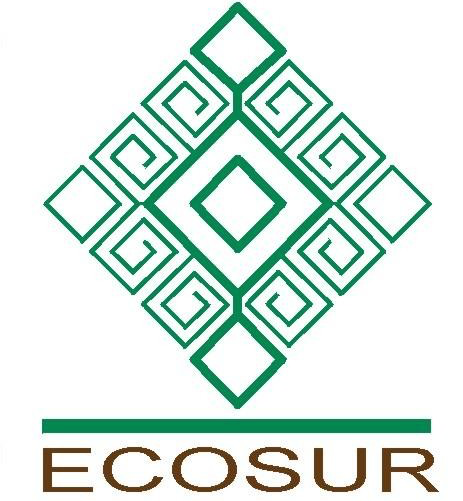 PROCEDIMIENTO PARA ESTABLECER CONVENIOS DE COLABORACIÓN
Dirección de Vinculación
Área Jurídica-Dirección de Administración
El Colegio de la Frontera Sur
Políticas
Los Convenios de Colaboración y los contratos de prestación de servicios científicos y tecnológicos signados por ECOSUR deben procurar el logro de los objetivos de desarrollo institucional y académico. 
Todos los Convenios y los contratos de prestación de servicios científicos y tecnológicos deben ser sancionados y registrados por la Dirección de Vinculación.
Las Coordinaciones de Vinculación son las responsables de la recepción de las solicitudes para elaborar o firmar un Convenio de colaboración o un contrato de prestación de servicios científicos y tecnológicos, revisar que la información proporcionada por el proponente sea correcta y de remitir dicha solicitud a la Dirección de Vinculación.
La Dirección de Vinculación, según sea el caso, revisará la propuesta del Convenio solicitado o de un contrato de prestación de servicios científicos y tecnológicos. 
La Dirección de Vinculación remitirá el Convenio de colaboración o el contrato de prestación de servicios científicos o tecnológicos al asesor Jurídico para su revisión y se encargará de  recabar las firmas correspondientes, una vez aprobado el instrumento.
La LIc. Rosario Domínguez Oceguera será la responsable del seguimiento  del proceso de revisión de los Convenios y de los contratos de prestación de servicios científicos o tecnológicos.
La Dirección General autorizará los convenios de colaboración académica que el personal de la institución establezca; mientras que la Dirección de Administración hará lo propio con los contratos por servicios científicos y tecnológicos que dicho personal gestione.
Gestión, elaboración y firma de convenios en  ECOSUR
Grupos de investigación
Dirección de Administración
Coordinación de Vinculación
Dirección de Vinculación
Dirección General
Registro de solicitud de carta de apoyo
Acompañamiento en la búsqueda de financiadores
Asesoría de personal especializado en lengua extranjera y marcos jurídicos internacionales
Gestión del financiamiento
Elaboración y/o revisión de borrador del instrumento
Registro de solicitud  de instrumento para formalizar colaboración
Revisar la versión completa del Instrumento
Comunicación con contraparte para adecuaciones a instrumento
Revisión Legal del Instrumento
Revisión de comentarios de contraparte
Firma de documento
Revisión del instrumento por contraparte
Revisión Legal del Instrumento
Firma de documento
Captura de documento en base de datos
Solicitudes recibidas
OPERACIÓN Y ADMINISTRACIÓN DE LOS CONVENIOS
DIRECCIÓN GENERAL
Autorizar, mediante firma, los Convenios Generales, obligando a ECOSUR en los términos del Instrumento propuesto. 
Presidir los actos protocolarios de firma de aquellos convenios que demanden su presencia.
Custodiar el documento original de cada instrumento
DIRECCIÓN DE VINCULACIÓN
Analizar las propuestas de Convenios turnadas por la contraparte.
Turnar al Jurídico y a las instancias competentes el documento para su revisión jurídica.
Aprobar el documento definitivo.
Enviar a firma de la Dirección General o de la Dirección de Administración según sea el caso el instrumento.
Difundir los Convenios y Acuerdos que se suscriban.
Dar seguimiento y evaluar conjuntamente con el(los) Responsable(s) Operativo(s) y la(s) dependencia(s) involucrada(s), las actividades y responsabilidades emanadas de un Convenio para proceder a la renovación, modificación, rescisión o conclusión normal de los compromisos.
DIRECCIÓN DE ADMINISTRACIÓN
Autorizar los Convenios y/o Acuerdos que impliquen compromisos relativos a infraestructura.
Autorizar Contratos o Acuerdos que involucren la prestación de servicios.
ASESOR JURÍDICO
Analizar y dar el Visto Bueno a todos los Convenios de ECOSUR.
COORDINACIONES DE VINCULACIÓN
Recibir solicitudes de elaboración de Convenios o bien propuestas de Convenios
Elaborar la propuestas iniciales de Convenios.
Turnar solicitud, propuestas e información preliminar a la Dirección De Vinculación
Facilitar la comunicación con la contraparte para la adecuación de los instrumentos de acuerdo a las observaciones hechas por el Área Jurídica.
ÁREA INTERESADA EN EL PROYECTO
Designar a los Responsables Operativos.
Asignar, en su caso y conforme a presupuesto y procedimientos establecidos, los recursos financieros necesarios para la puesta en práctica de las actividades emanadas de los Convenios.
Participar en el seguimiento y evaluación de las actividades y responsabilidades contempladas en los Convenios de su área.
Instrumentar las actividades previstas en el Convenio.
RESPONSABLE OPERATIVO
Realizar proyectos acordados.
Elaborar informes y colaborar con la Dirección de Vinculación en el seguimiento y evaluación, y formular propuestas para la continuidad o modificación de las actividades del Convenio o Acuerdo.
Avances
Revisión de procedimiento
Diseño de sistema
Procedimiento
Prueba
Ajustes